Сложи узор из палочек
Педагог-психолог Матвеева И.М. МБДОУ «Детский сад №16 «Солнышко»
2013 год
Картинки из интернета
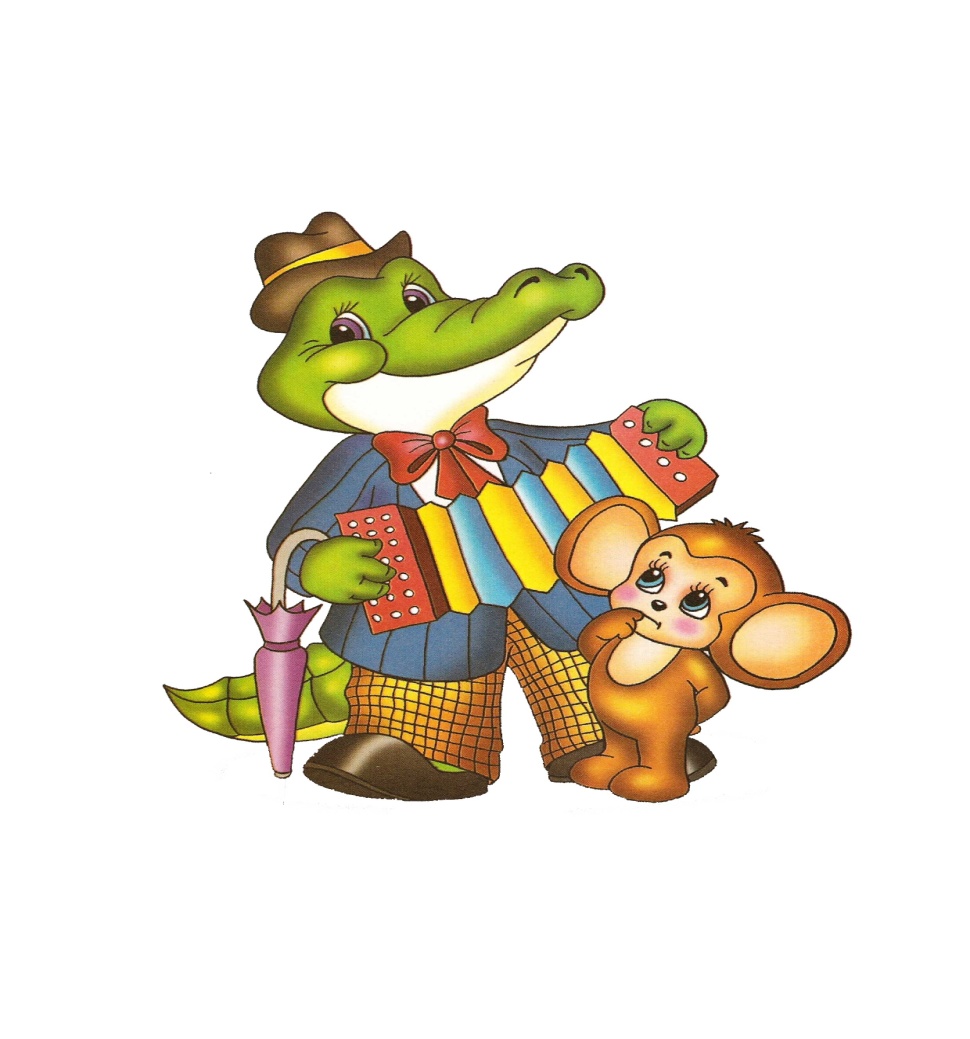